Lecture 18
Final Project
Design your own survey!
Find an interesting question and population
Design your sampling plan
Collect Data
Analyze using R
Write 5 page paper on your results
Due December 1
Final presentation
All are required to give a short presentation
Last two classes (December 1 and 6)
Select one of the three projects
Make a powerpoint presentation (no more than 3-5 slides)
Present your results to the class
Statistics
Main ideas of statistics
Given multiple plausible models select one (or several) that is (are) the most consistent with the observed data
Quantify a measure of belief in our solution
The main idea is that if something looks like a very unlikely coincidence we would prefer another more likely explanation
Parameters  and  statistics
Example:  A random sample of 603 voters are asked if they prefer cats or dogs.http://news.nationalgeographic.com/news/2013/06/130619-pets-poll-animals-united-states-nation-dogs-cats/ 
314 (52%) prefer dogs
The observed percentage in the sample, 52%, is a statistic.  
The unknown percent of the population who would say yes is a parameter.  
Presumably it’s close to 52%, but we will never know. 
Question we’d like to ask: “How likely is the statistic to be how close to the parameter?”
Experiment
Population (urn) – our class (x people)
Question: Dogs vs Cats 
We will sample 5
Assign numbers
Use R to sample

Repeat 5 times
ascertain truth and run R
US Polls
2016 estimate of the number  of eligible voters is 225,778,000. 
We sampled 603 people at random and got 314 dogs.
Main idea
We learned that given a model we can check if the data is consistent with it
Idea: Find models that are consistent with the data.
US Polls
2016 estimate of the number  of eligible voters is 225,778,000. 
We sampled 603 people at random and got 314 dogs. 
We will consider various models:
True proportion is p = 0.001, 0.002, 0.003, …
Which of the models is the data in agreement with?
Results
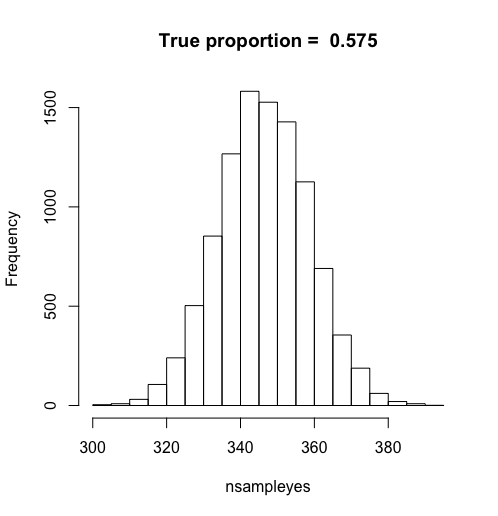 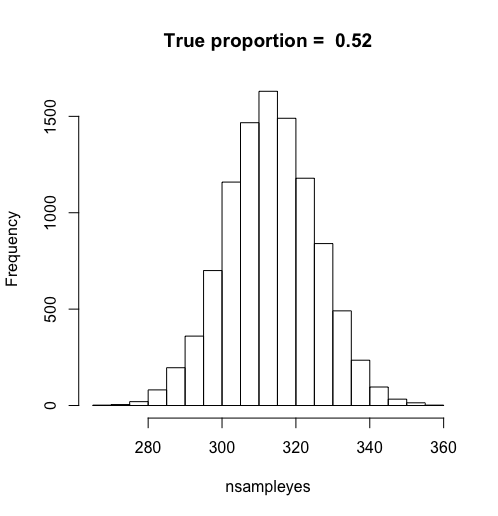 “P-value”
Consider proportion of fake samples < 314
Values close to 0 or 1 are not consistent with the model. (Why?)
Cutoff
Using better resolution of models





A usual cutoff 0.05 split between both sides (0.975 and .025)
Models selected: [.482, .560]
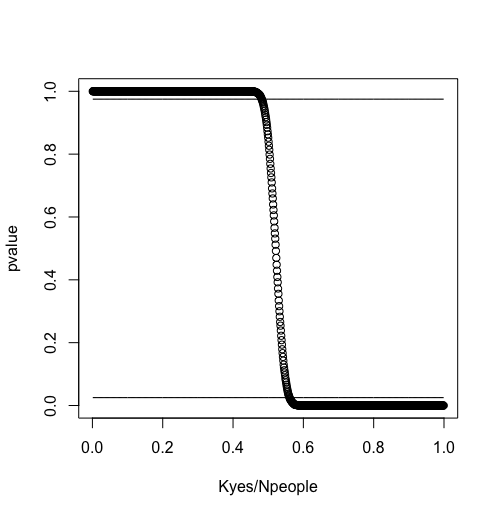 Fake data
3 sub-groups
46,392,000 (R)
64,950,000  (D)
114,436,000 (I)
The sample contains:
Sampled 111, 101 yes (R)
Sampled 166, 30 yes (D)
Sampled 326, 183 yes (I)
Issue
Too many levers to “fiddle” (three different Ks for each group)
Not easy to simply look how well the data fits for all models.
Needs more sophisticated statistics
Naïve parametric bootstrap
Compute a number/numbers estimated from the data (point estimate).
Use this number to simulate a lot of fake data and see how the fake data can vary.
Use this variability to estimate the uncertainty in our estimator
Without Stratification
Estimated K= 225,778,000 * (314/603)= 117,569,307





Estimated p in (.481,.561)
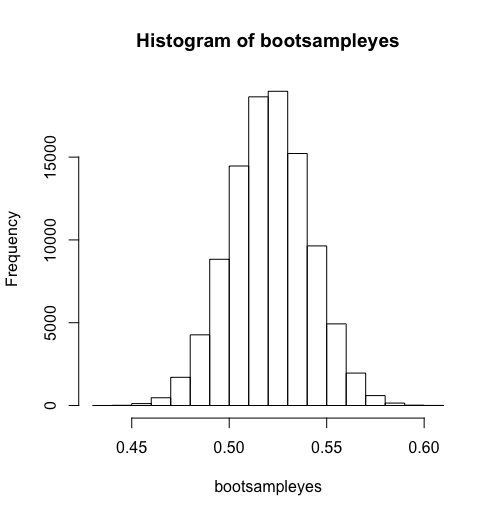 Stratified problem
Estimate K for each group – combine to get joint p estimate
pcombined=.20*.91 +.29*.18 +.51*.56=.50
This is small difference by using stratification
There is a (small) gain in uncertainty
Bootstrap interval (.472,.535)
Bootstrap Stratified
Blah
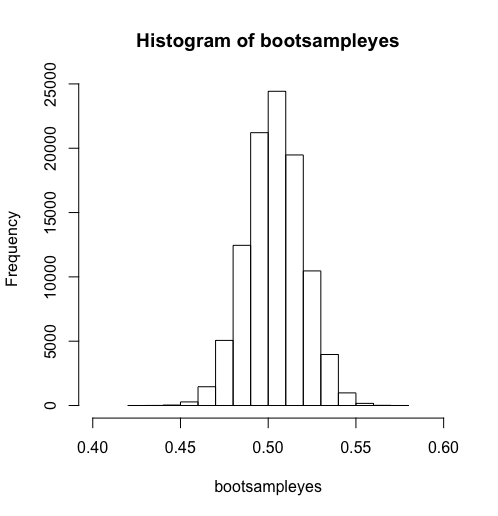 Bootstrap SRS
Blah
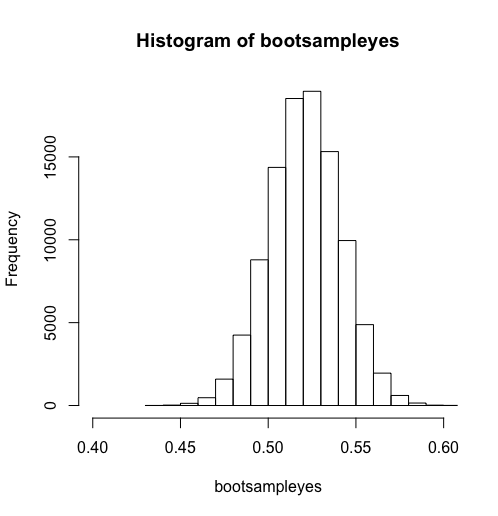 Homework
Modify the bootstrap codes to get the bootstrap intervals for the population proportion of yes in the following two situations:
Population of 30000; SRS sample of 100, observe 32 yes.
Population of 30000 stratified to subpopulations of 10000 and 20000. Sample 30 observing 27 from fist subpopulation and sample 70 observing 5 from second subpopulation.